муниципальное бюджетное дошкольное образовательное учреждение
«Детский сад № 343»
«Оптимизация процесса подготовки к занятию по физической культуре»
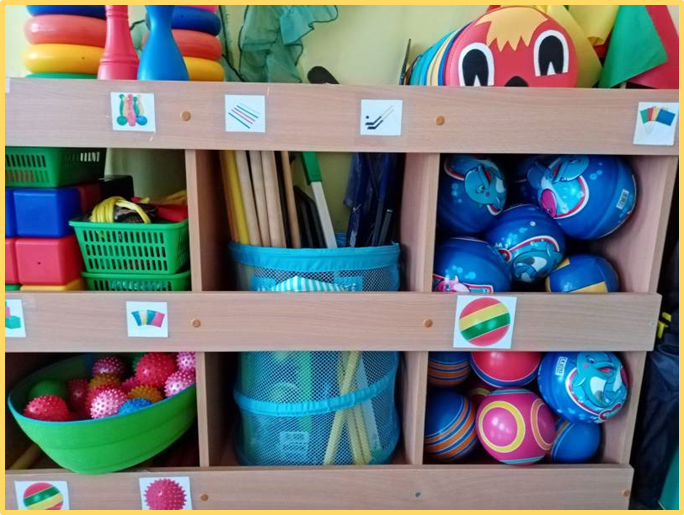 г. Нижний Новгород,
2022
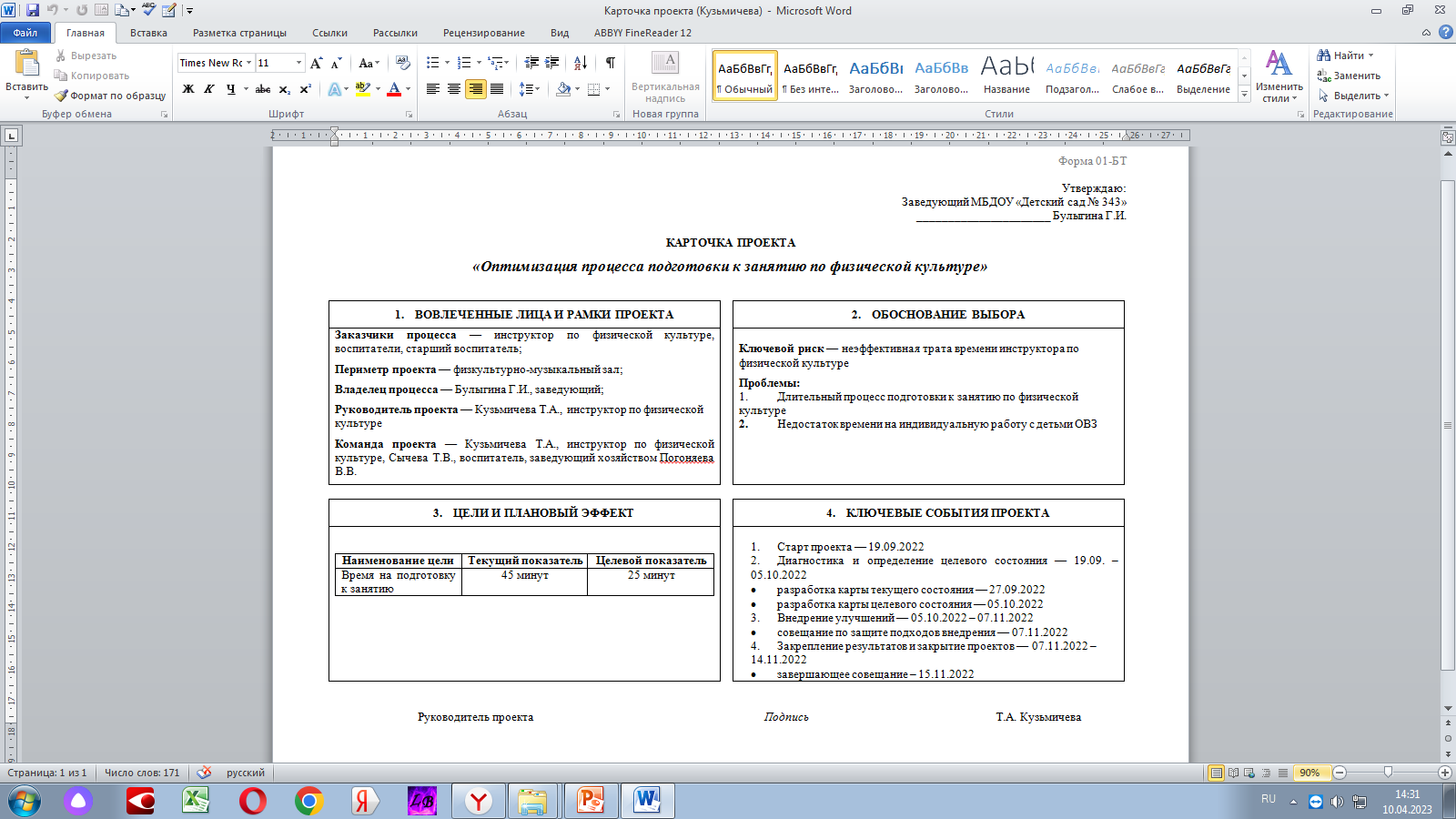 Карта текущего состояния «Подготовка к проведению физкультурного занятия»
2
1
3
4
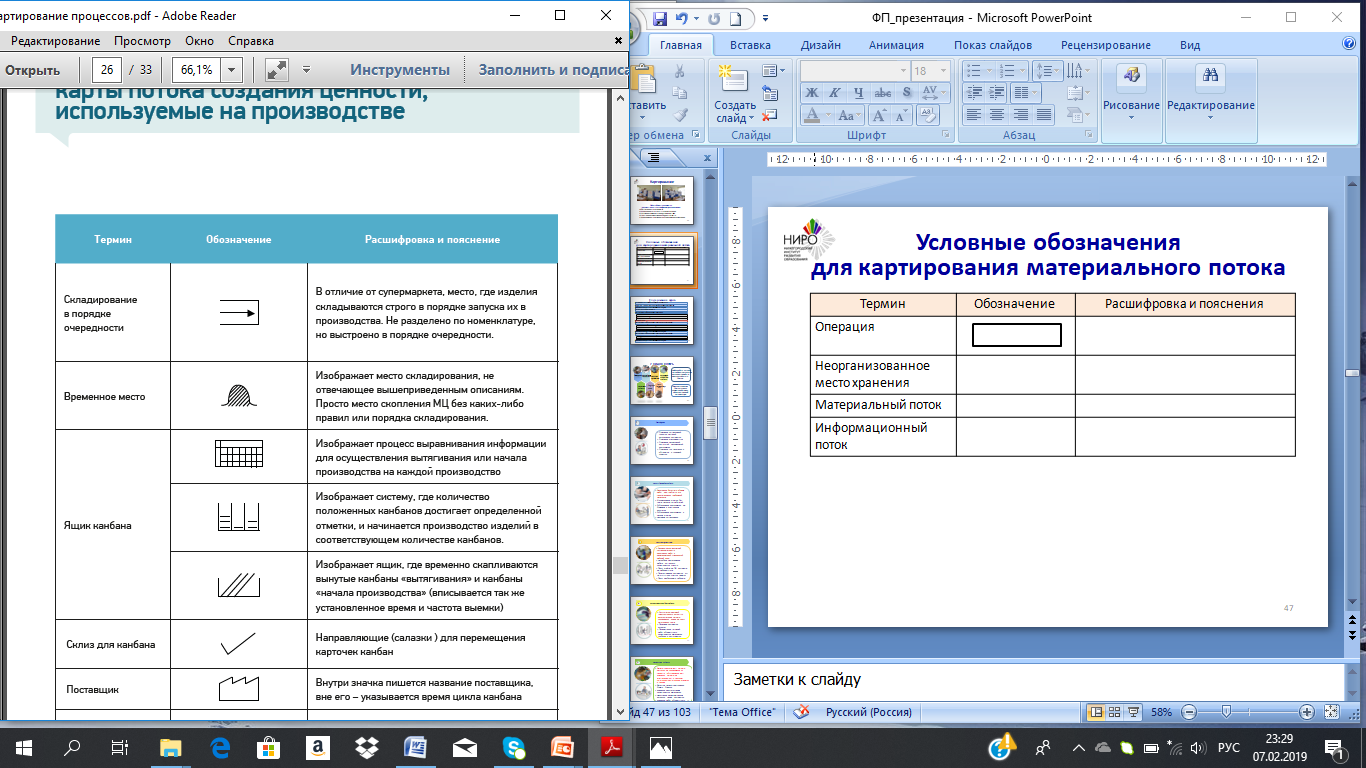 Расстановка инвентаря
Проверка инвентаря
Перенос инвентаря из кабинета в зал
Составление перечня физкультурного инвентаря для занятия
Подбор инвентаря
Определение занятия
Инструктор по ФК
Инструктор по ФК
10 минут
5 минут
7 минут
10 минут
10 минут
3 мин.
Проблемы и пути решения представлены на сл.№2
Общее время протекания процесса =  45 минут
ПРОБЛЕМЫ И ПУТИ ИХ РЕШЕНИЯ
Карта целевого состояния «Подготовка к проведению физкультурного занятия»
1
2
3,4
Расстановка инвентаря
Проверка инвентаря
Поиск в файле EXCEL инвентаря для занятия
Подбор инвентаря
Определение занятия
5 минут
7 минут
5 минут
3 минуты
3 минуты
Инструктор по ФК
Инструктор по ФК
Общее время протекания процесса =  23 минуты